FINANCIAL-BUDGET
2018

REPORT TO THE CONGREGATION AND

2019

OUTLOOK & PLANS
CONTRIBUTIONCOMPARISONS
WEEKLY AVG – 2015 – $3552.66
WEEKLY AVG – 2016 - $3560.83
WEEKLY AVG – 2017 – 3723.48
WEEKLY AVG – 2018 – 3945.81
SUMMARY OF YEAR 2018CONTRIBUTIONS
TOTAL REGULAR CONTRIBUTION 
$205,181.93 – AVG $3945.81 WK
SPEC CONT FOR AFRICAN SAINTS
$16,826.10
IRS REFUND $600.66
TOTAL CONTRIBUTION
$222,608.69
SUMMARY OF EXPENSES2018
TOTAL EXPENSES INCLUDING AFRICAN BENEVOLENCE 
	$215,330.87
			
TOTAL CONTRIBUTIONS
	$222,608.69
			
SURPLUS OF
$7,277.82
BANK BALANCE
BEGAN YEAR 2018 	     $63,407.07

ENDED YEAR 2018	     $70,684.89

NET INCREASE	       $7,277.82
FUNDS WE USED TO PREACH THE GOSPEL IN 2018
KYLE POPE SUPPORT
HELP SUPPORT OF FIVE GOSPEL PREACHERS
TWO GOSPEL MEETINGS
SUMMER BIBLE STUDIES
ANNUAL SINGING
FUNDS WE USED TO PREACH THE GOSPEL IN 2018
MEN WE HELP SUPPORT
JAVIER PALOMARES – DUMAS & AMA, TX
RICHARD THETFORD – FT COLLINS, CO
WARREN SCHOLTZ – SOUTH AFRICA
DERRICK CHAMBERS – ALBUQUERQUE, NM
TIM STEVENS - KEMP, TX
FUNDS WE USED TO PREACH THE GOSPEL IN 2018
SUPPORT TOTAL FOR MEN WE SUPPORTED IN 2018
$17,400.00
FUNDS WE USED TO PREACH THE GOSPEL IN 2018
GOSPEL MEETINGS IN 2018
SPRING – JEFF TRAHAN

FALL – TONY MAUCK
FUNDS WE USED TO PREACH THE GOSPEL IN 2018
SUMMER BIBLE STUDIES
WE HAD 2 OF THE 3 MEN WHO WENT THRU OUR TRAINING PROGRAM TO CONDUCT THE ADULT CLASSES
THESE CLASSES ARE WELL ATTENDED AND THE TEACHERS ARE WELL PREPARED.  THE CHILDREN’S CLASS ROOMS SHOW THE ZEAL OF TEACHERS WITH GREAT VISUALS.
BUDGET FOR 2019 CONTRIBUTION
BUDGET FOR 2018 WAS $3800 WK
AVG $3945.00 PER WK FOR 2018

WE ARE SETTING THE BUDGET FOR 2019 @ $4000.00 WK
EXPENSES EXPECTED FOR 2019
$4151.10
DIFFERENCE TO BE MADE UP FROM BANK BALANCE
BUILDING AND PREACHER’S HOUSE IMPROVEMENTS
THERE ARE A NUMBER OF EXPENSIVE UPDATES THAT NEED TO BE DONE ON THE BLDG AS WELL AS THE HOUSE.
SOME OF THIS IS IN THE BUDGET BUT SOME WILL COME FROM TREASURY.
PLANS FOR ADDING SUPPORT
THE ELDERS RECEIVE MANY WORTHY REQUESTS DURING THE YEAR.  WE HAVE  BUDGETED AN ADDITIONAL $500 MONTH TO HELP THOSE TRYING TO PREACH IN DIFFICULT AREAS.  THIS WILL MAKE A TOTAL OF $23,400.00
PLANS FOR PREACHER TRAINING
A NEW AREA OF OUR BUDGET WILL BE PREPARING FOR A TRAINEE TO OUR PROGRAM.  THIS WILL REQUIRE FUNDS TO BE SECURE THAT WE CAN MAINTAIN SUPPORT FOR TWO YEARS.  THIS YEAR’S BUDGET INCLUDES $12,000 FOR THIS PURPOSE.
GOSPEL MEETINGS FOR 2019
SPRING – BRUCE REEVES-CONWAY, AR

FALL – BRIAN HAINES – PORTLAND, OR
REVIEW  2018 STATISTICS
MEMBERSHIP

ATTENDANCE
MEMBERSHIP STATISTICS
ATTENDANCE – NEW FORMAT
I Pet 4:7-11 NKJV 
“But the end of all things is at hand; therefore be serious and watchful in your prayers. 8 And above all things have fervent love for one another, for ‘love will cover a multitude of sins.’ 9 Be hospitable to one another without grumbling. 10 As each one has received a gift, minister it to one another, (NASB ‘employ it in serving one another’) as good stewards of the manifold grace of God. 11 If anyone speaks, let him speak as the oracles of God. If anyone ministers, let him do it as with the ability which God supplies (NASB ‘by the strength which God supplies’), that in all things God may be glorified through Jesus Christ, to whom belong the glory and the dominion forever and ever. Amen.”
Some Areas of Work
Evangelism
Preaching Publicly
Reaching out to and teaching the community
Developing teaching / conversion material
Advertising and web development
Social media
Some Areas of Work
Singing
Leading singing publicly
Teaching and learning the fundamentals of music
New songs
Reviewing content and learning the music.
Regular assemblies of members to focus on singing
Willingness to grow in your singing knowledge and ability
Annual singing service
Some Areas of Work
Classes
Teaching classes and assisting where needed
Reviewing material and selecting books
Storing / organizing classroom material
Building / making support materials
Some Areas of Work
Edification
The ill and shut-ins
Encouraging and working with new converts
Encouraging children
Welcoming and encouraging college age visitors/members & those new to community
Encouraging women and young mothers
Encouraging men and young fathers
Helping with funerals and deaths of loved ones
Some Areas of Work
Hospitality & Socializing
Regular assemblies of members to facilitate these efforts
Beginning to Do More
Evangelism
Singing
Classes
Edification
Hospitality & Socializing
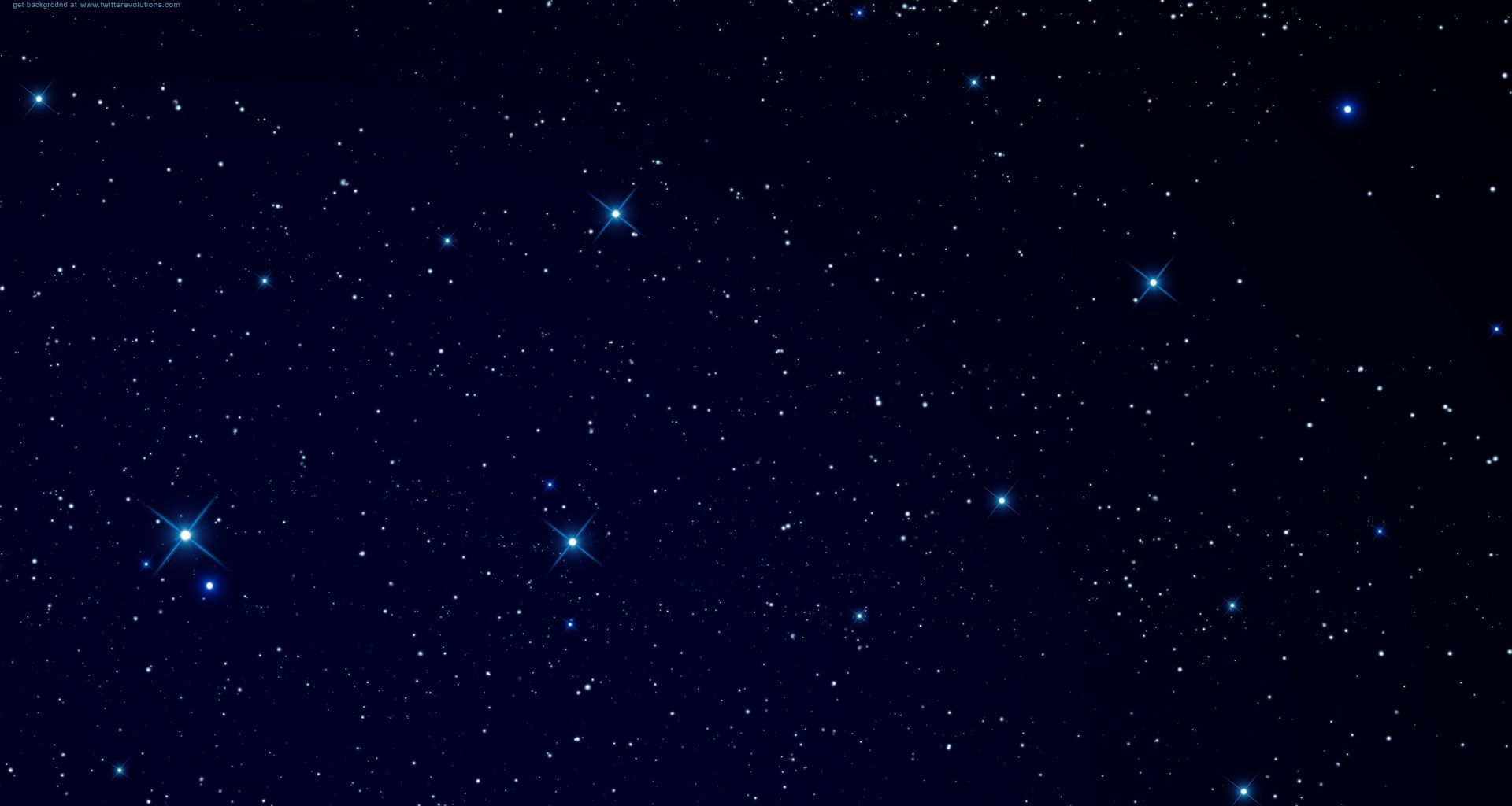 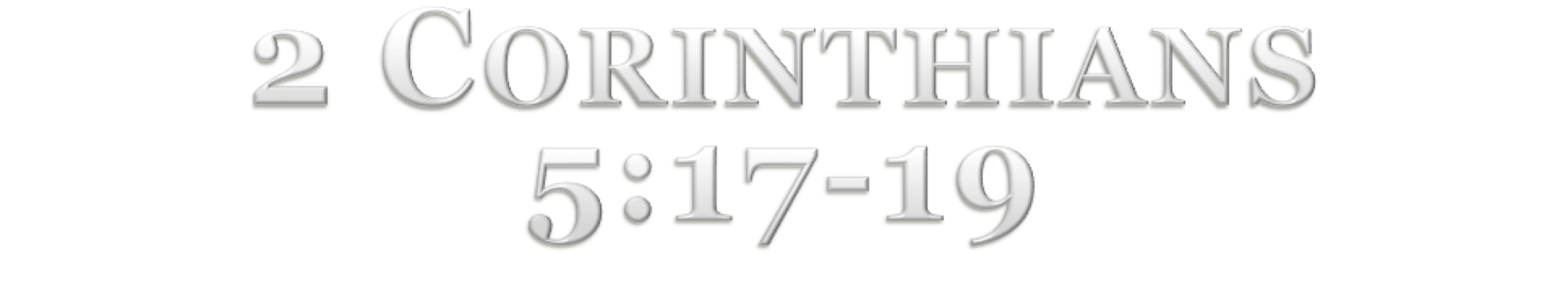 “Therefore, if anyone is in Christ, he is a new creation; old things have passed away; behold, all things have become new. Now all things are of God, who has reconciled us to Himself through Jesus Christ, and has given us the ministry of reconciliation, that is, that God was in Christ reconciling the world to Himself, not imputing their trespasses to them, and has committed to us the word of reconciliation.”
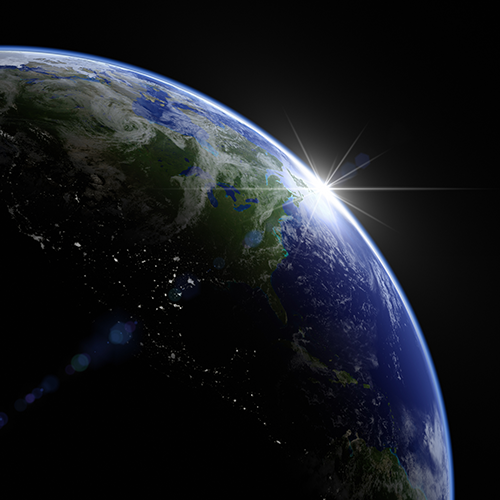 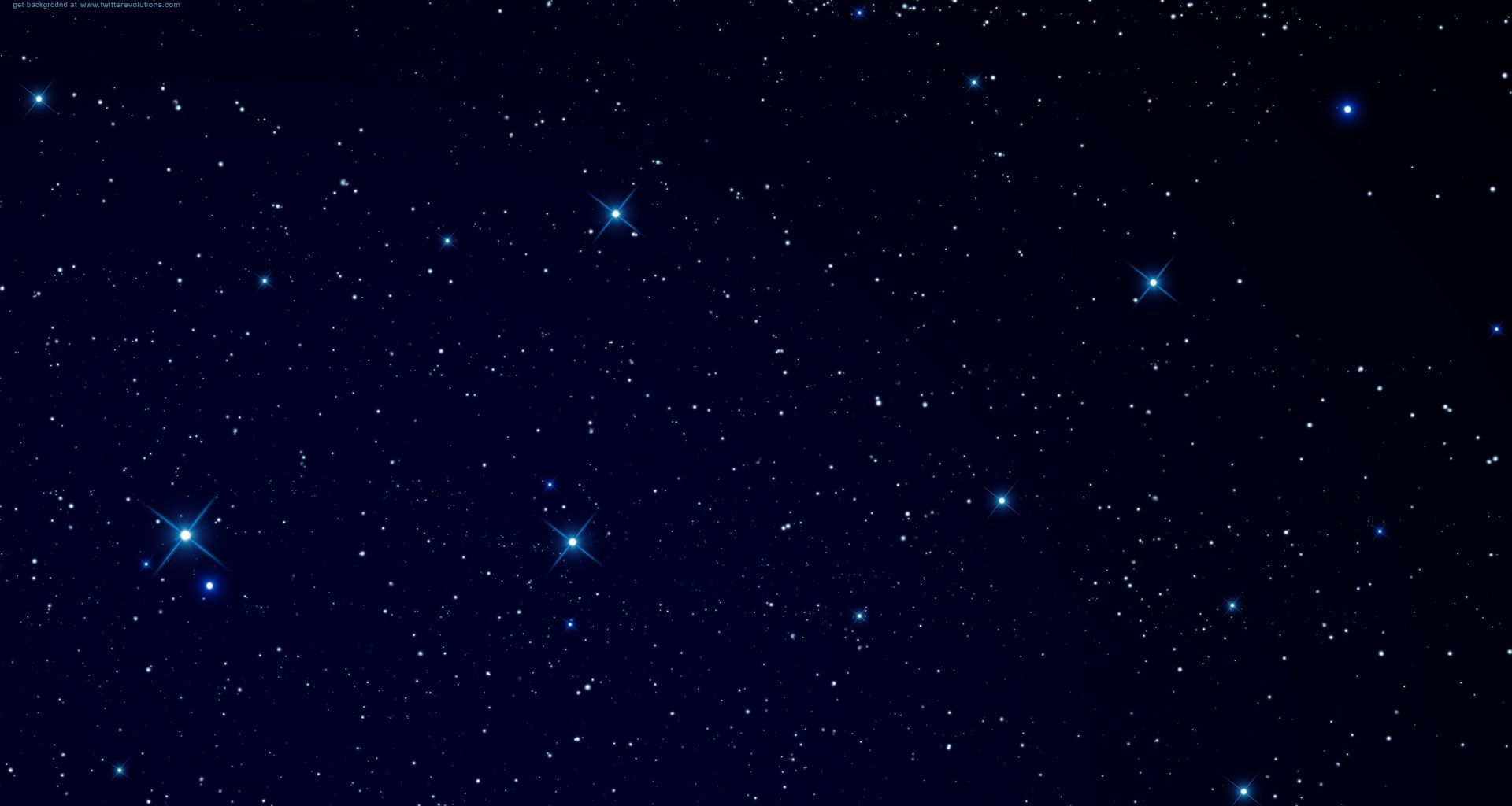 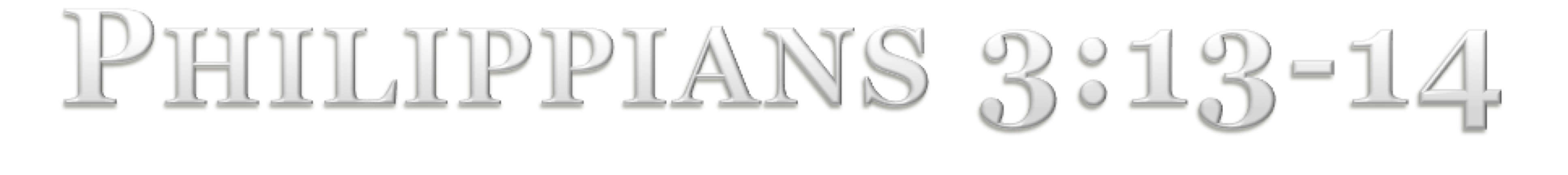 “Brethren, I do not count myself to have apprehended; but one thing I do, forgetting those things which are behind and reaching forward to those things which are ahead, I press toward the goal for the prize of the upward call of God in Christ Jesus.”
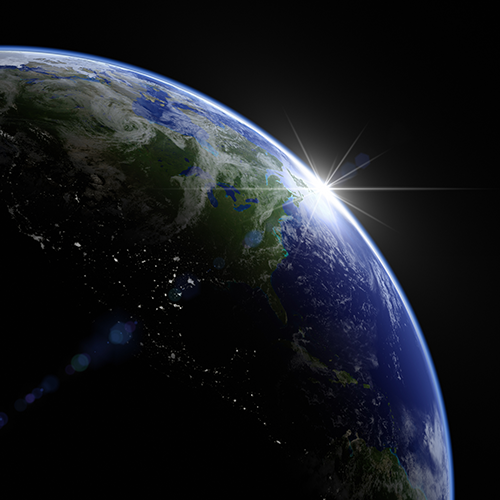 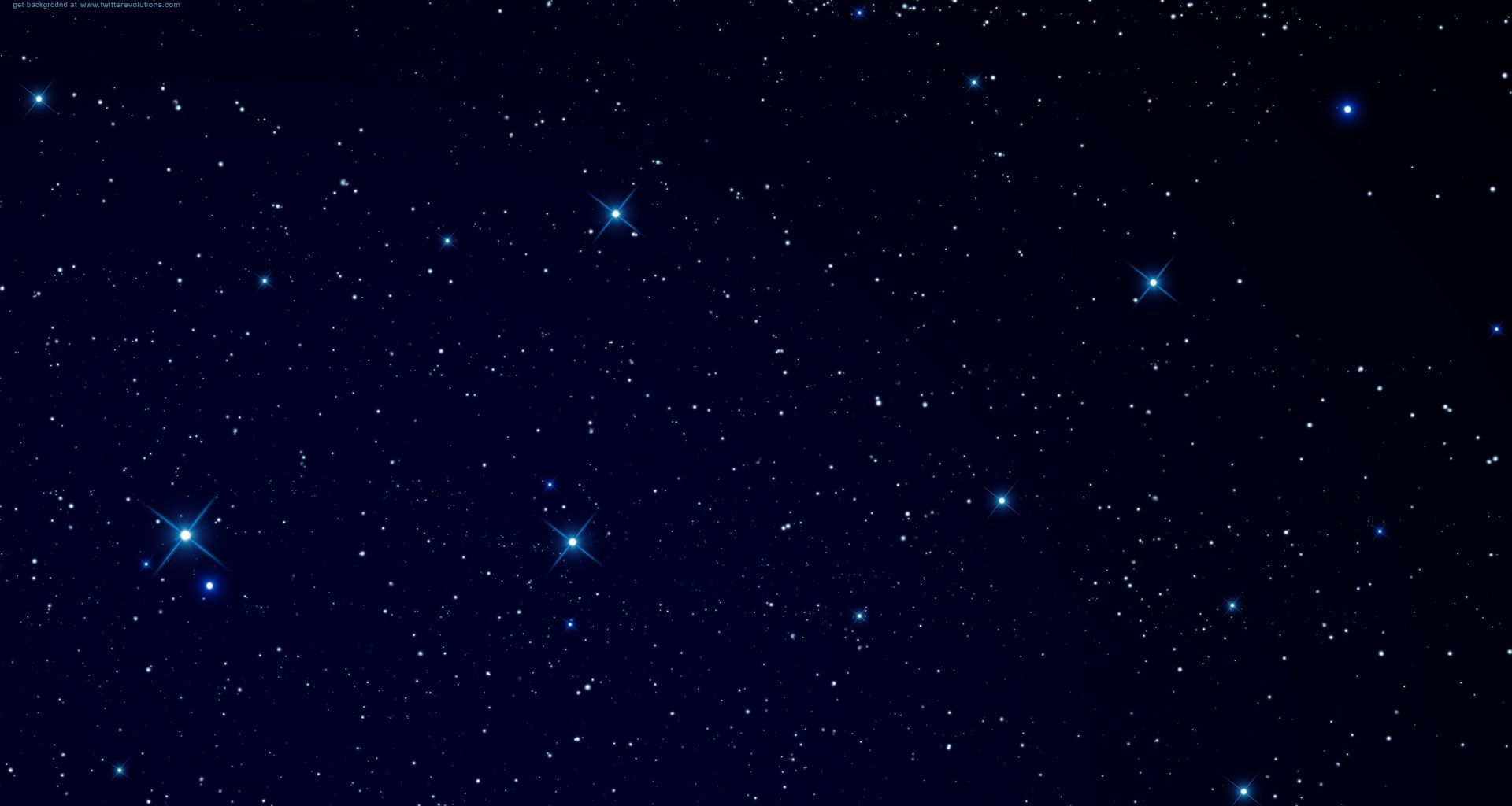 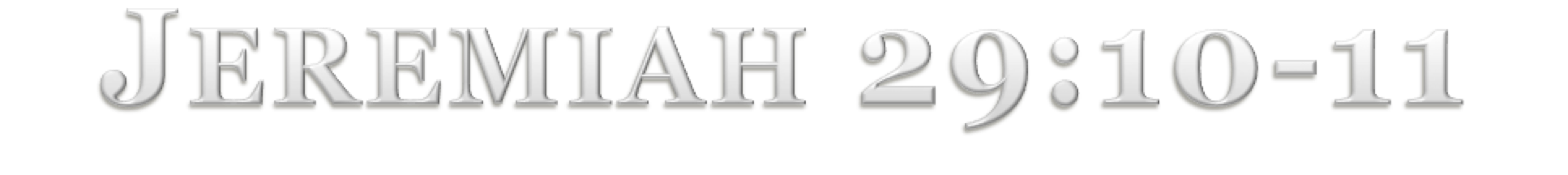 “For thus says the LORD: After seventy years are completed at Babylon, I will visit you and perform My good word toward you, and cause you to return to this place. For I know the thoughts that I think toward you, says the LORD, thoughts of peace and not of evil, to give you a future and a hope.”
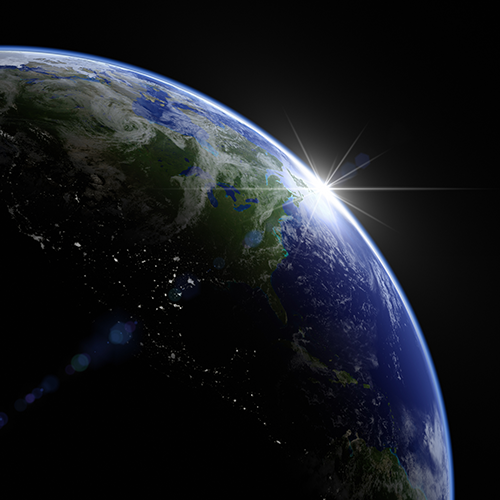 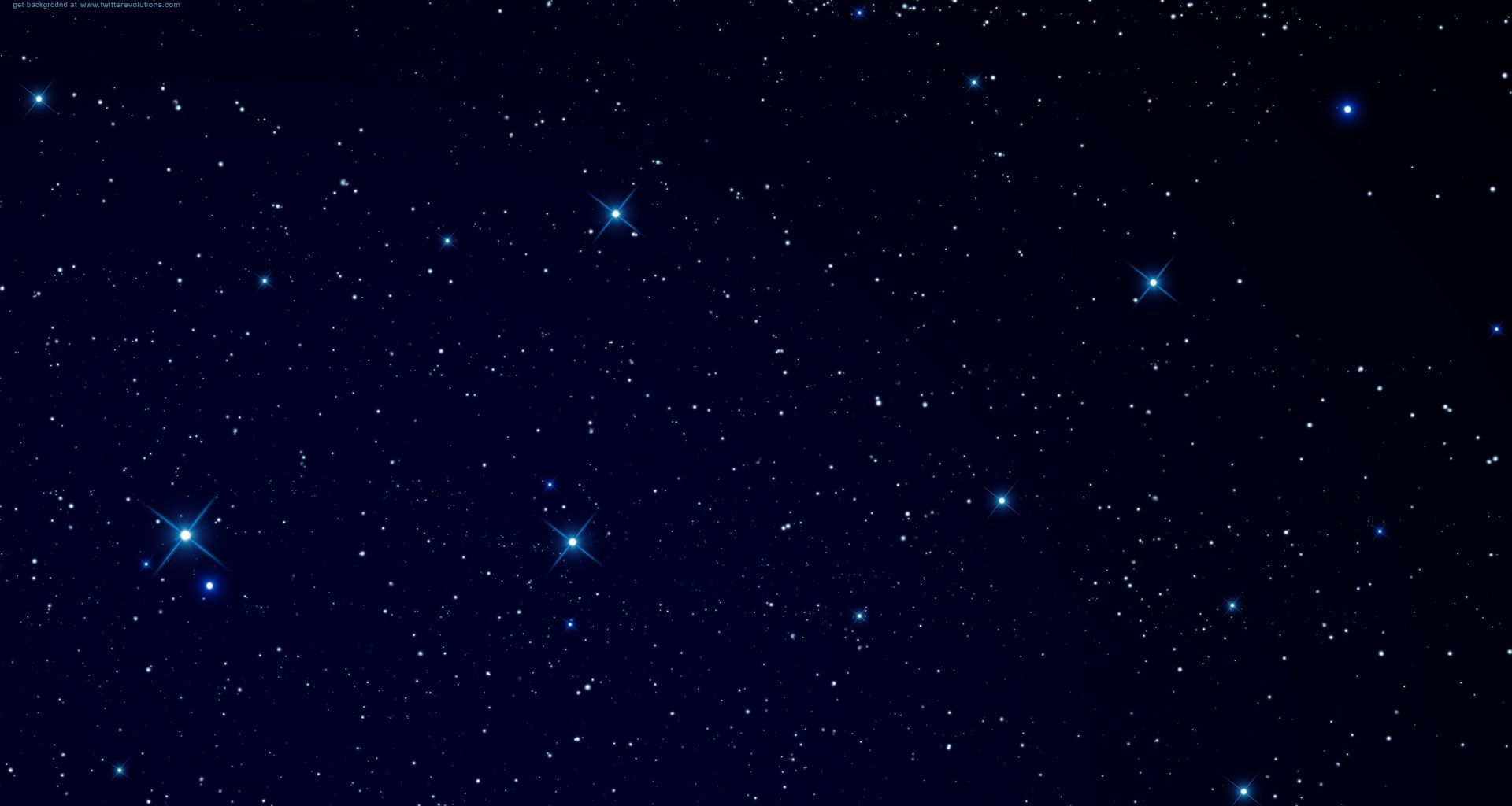 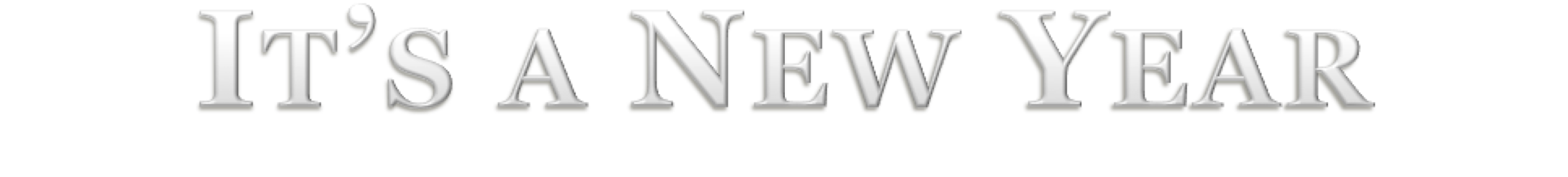 Last year we saw some changes
 Members we loved and cherished passed from this life. 
Others left Olsen Park due to jobs or family.
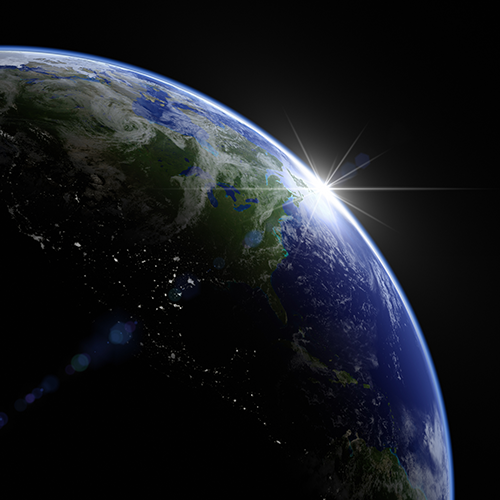 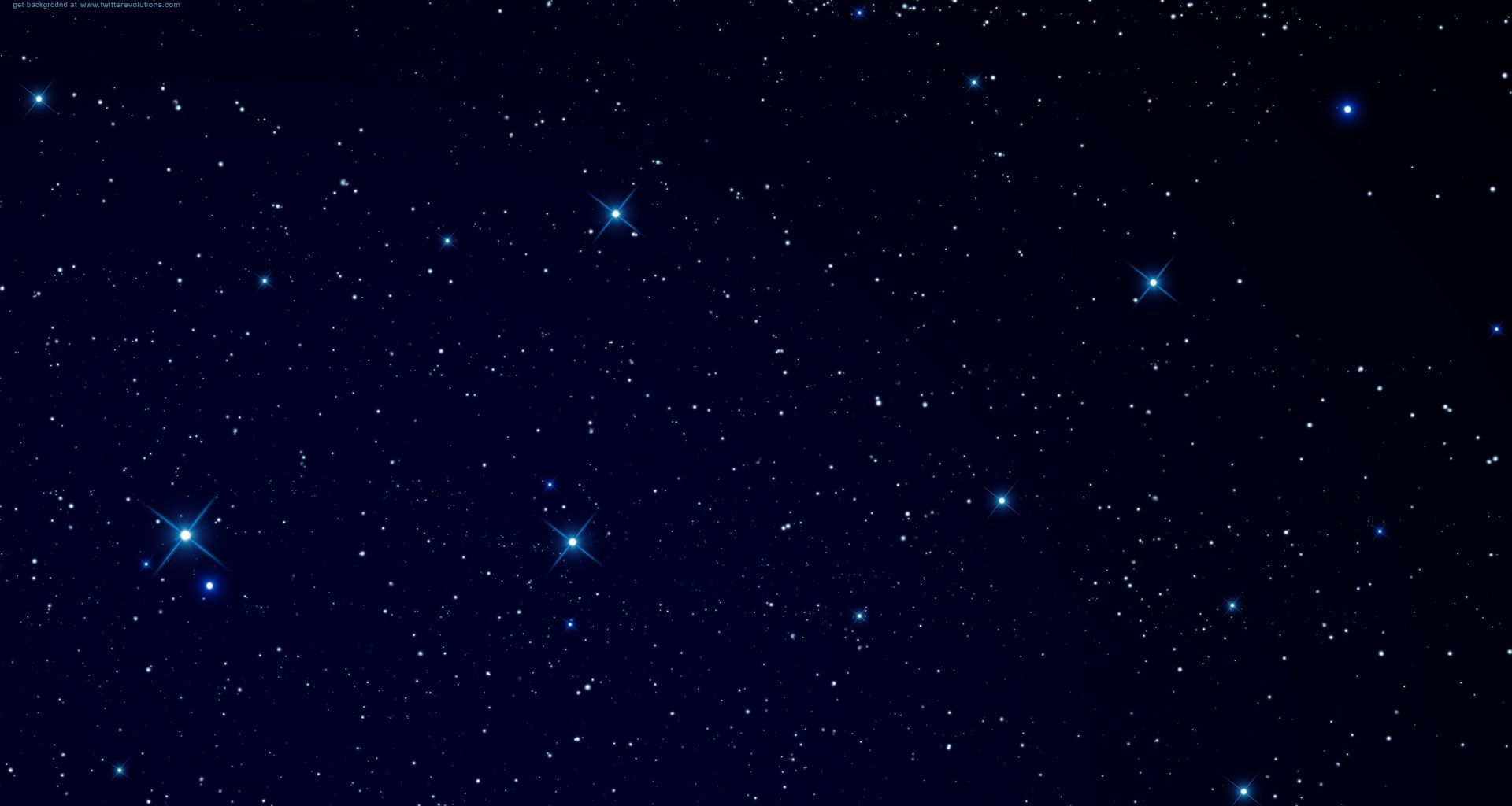 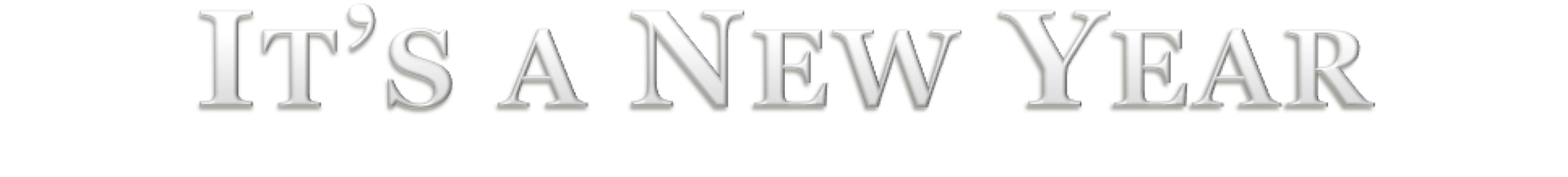 When conditions change it’s easy to feel as if things are not as they should be. 
In reality, every end ushers in unforeseen and joyous new beginnings.
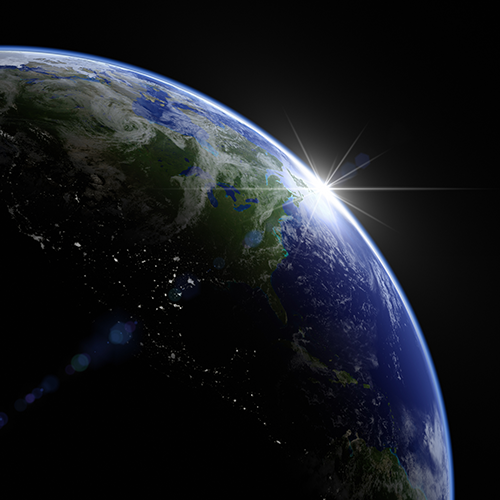 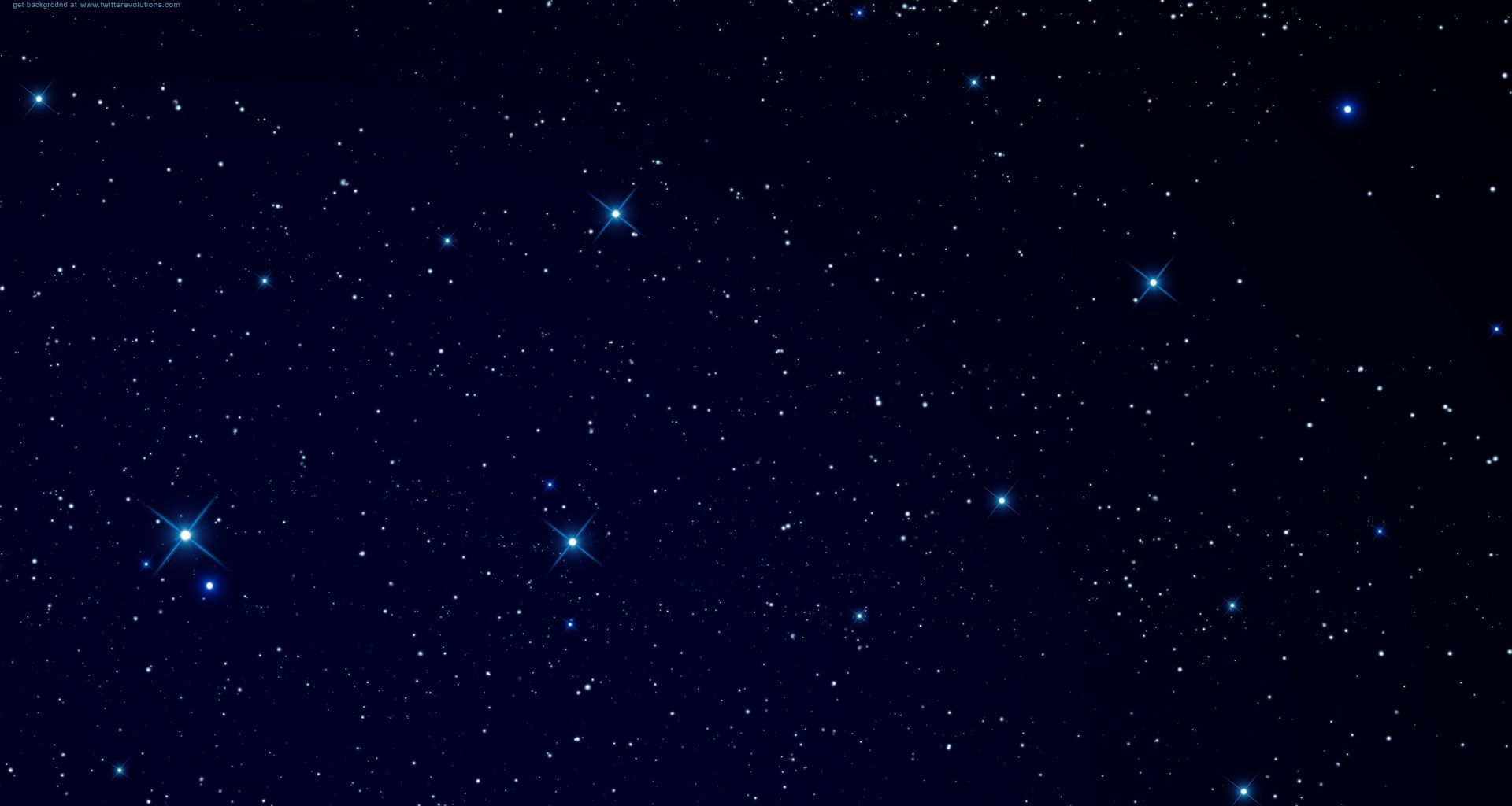 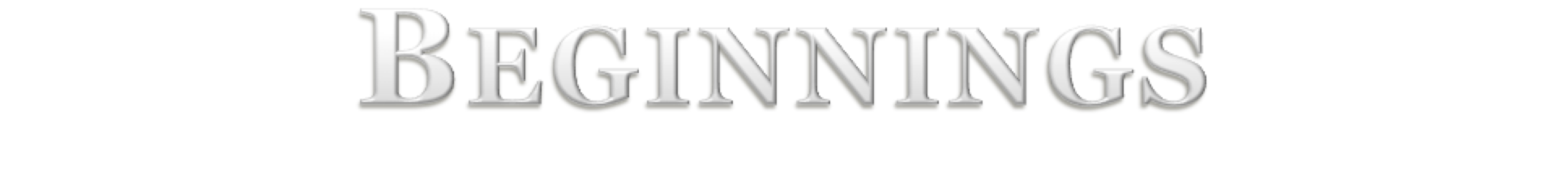 Adult Bible Classes
Sunday Morning
Acts – The Beginning of the Church
Wednesday Night
Genesis – The Beginning of God’s Relationship with Man
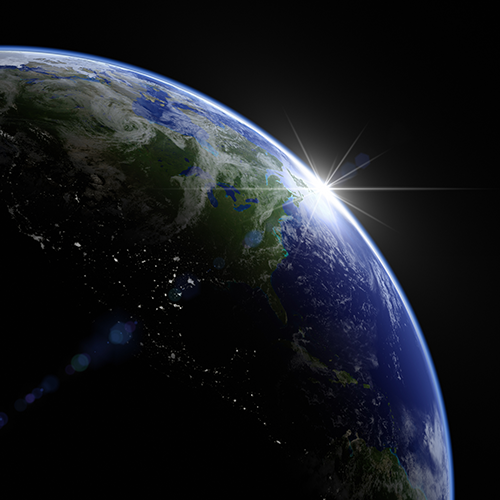 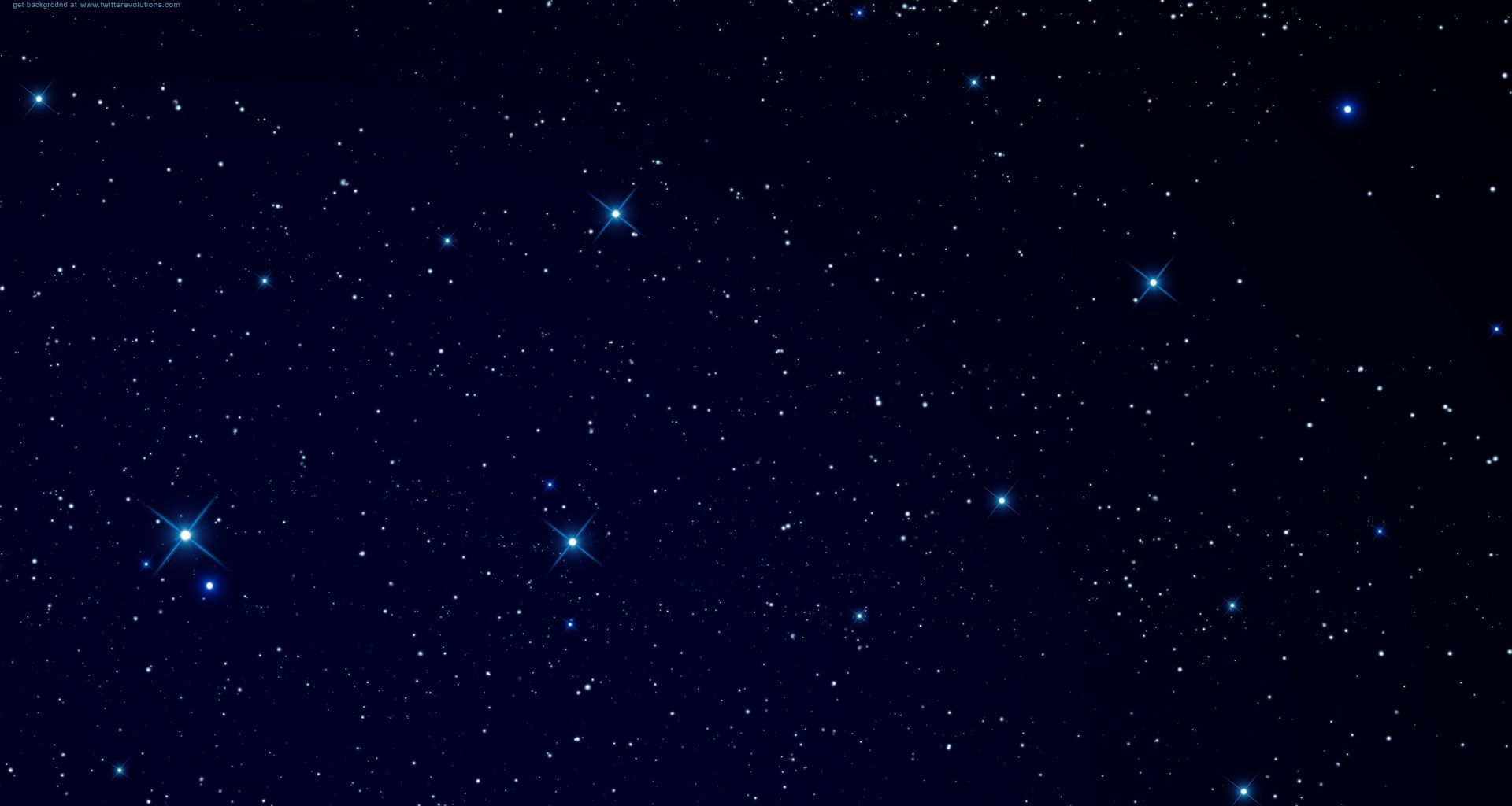 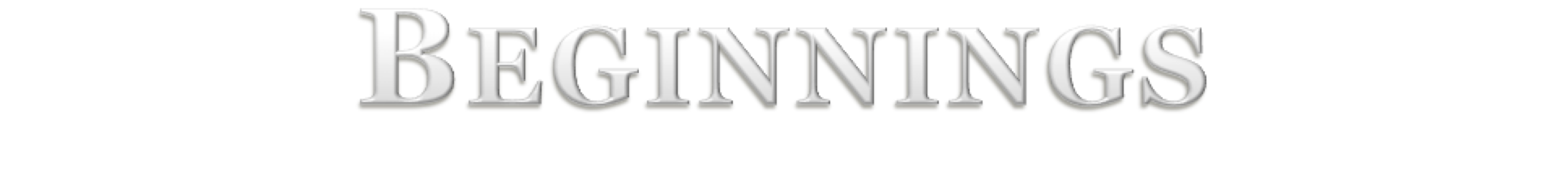 Special Sermons
February – Beginning to Be a Better You
March – Beginning a Stronger Commitment to the Church
April – Beginning a Mended Relationship
May – Beginning a New Family
June – Beginning Relationships with New Members
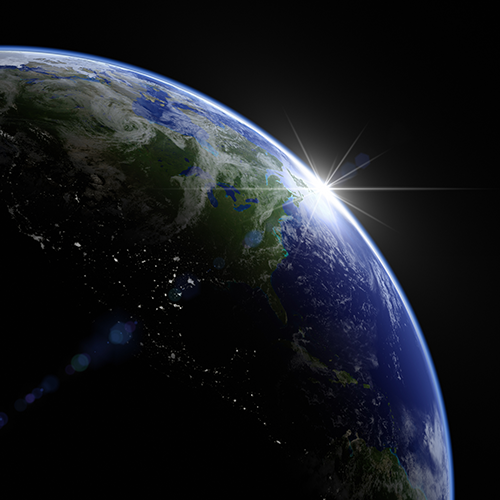 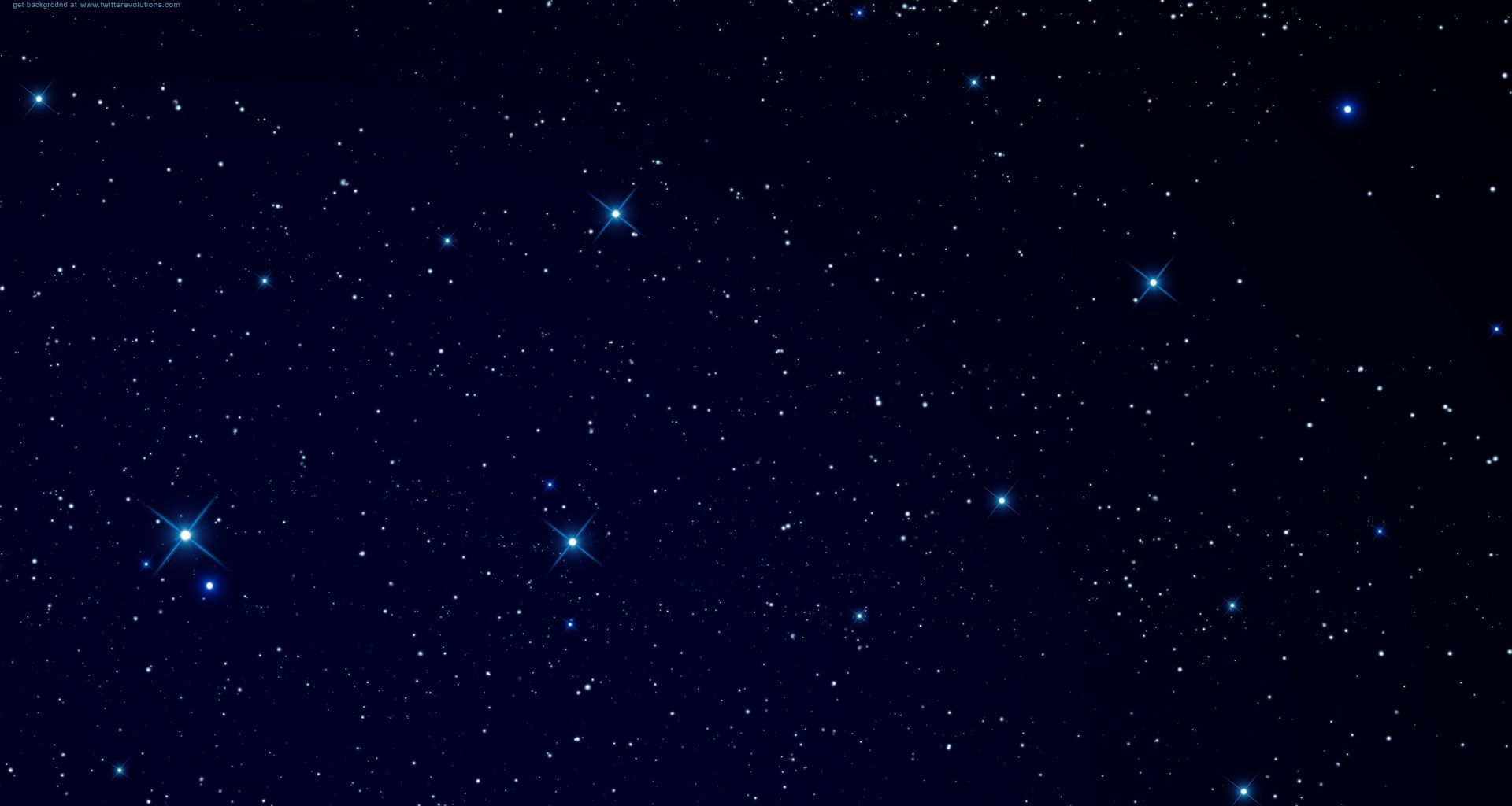 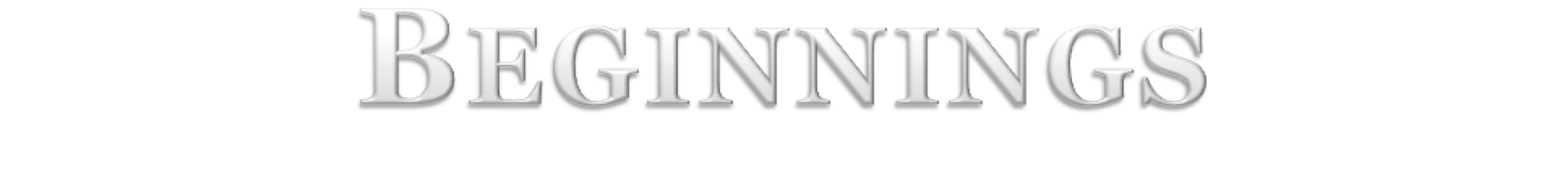 Special Sermons
July – Beginning Life in Christ
August – Beginning to Share the Gospel
September – Beginning to Deal with Hardship
October – Beginning to Reach out to Others
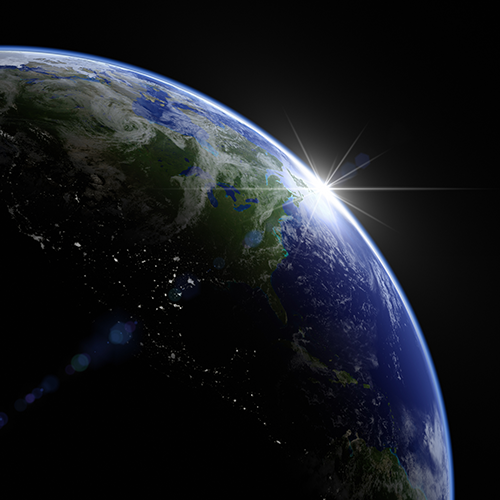 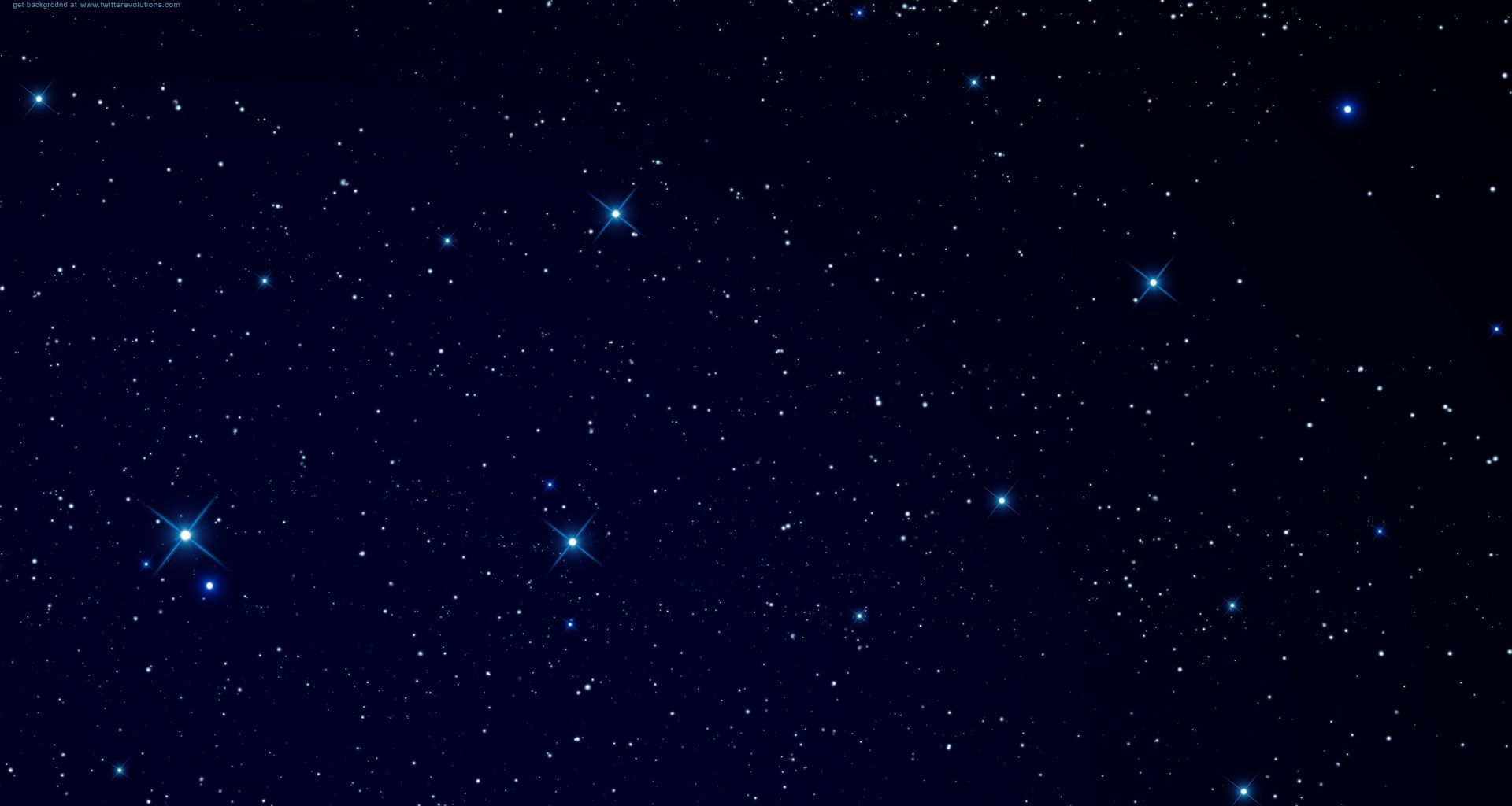 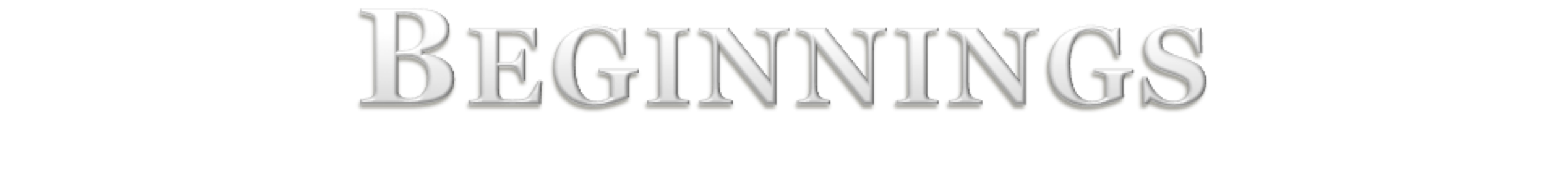 Special Sermons
November – Beginning a Better Life of Prayer
December – Beginning to Plan for the New Year
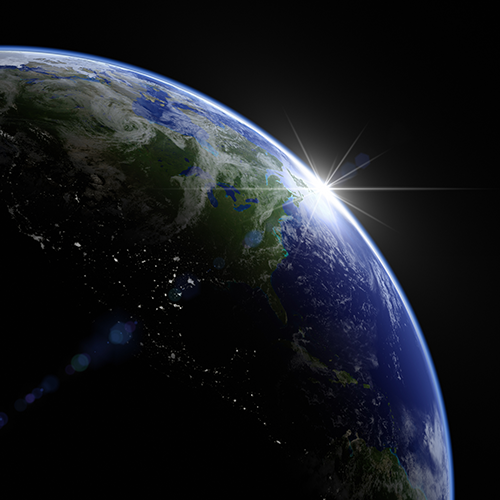